Bringing solutions to key challenges for CanadiansFournir des solutions aux Canadiens sur des défis majeurs
Daniel De Lisle
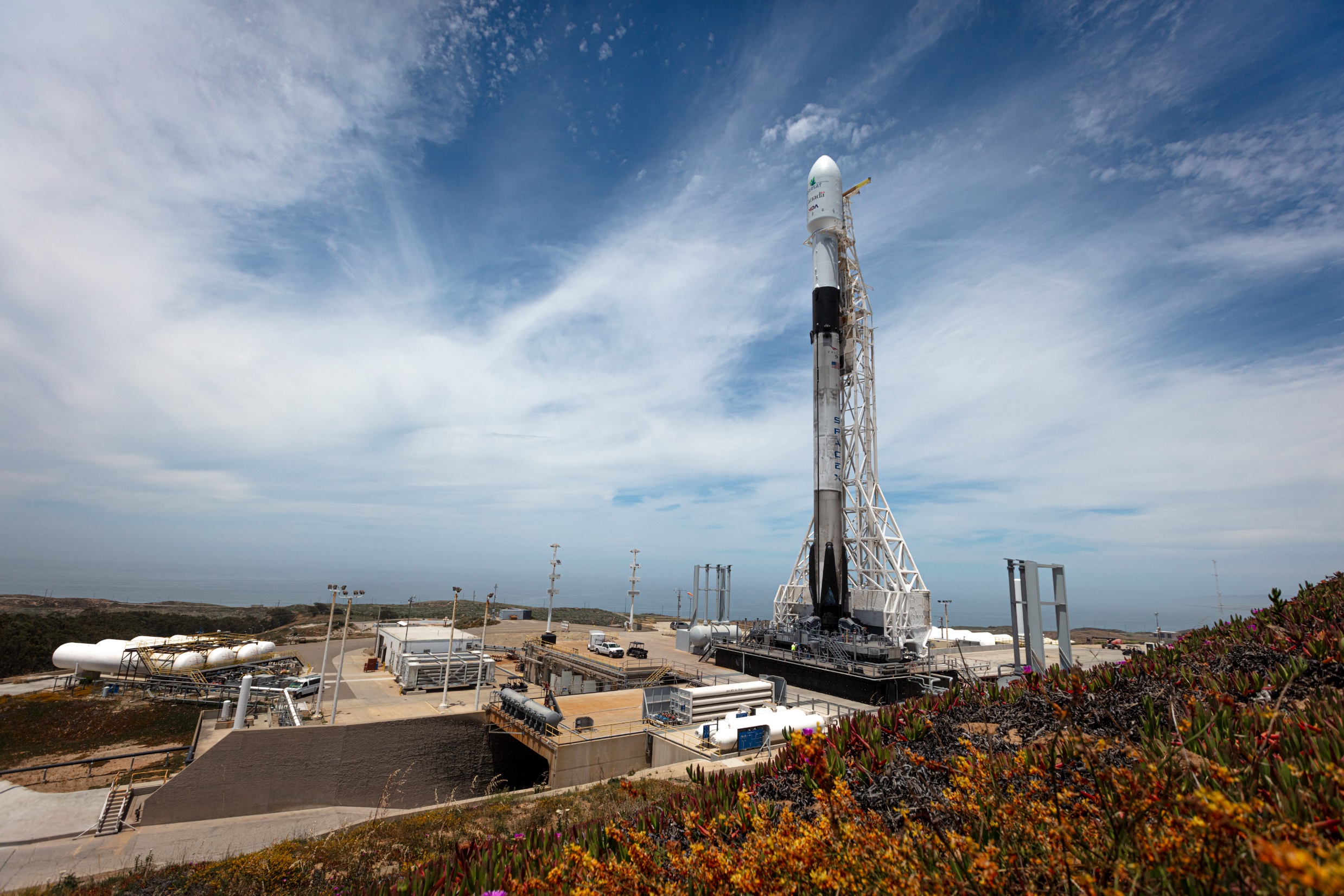 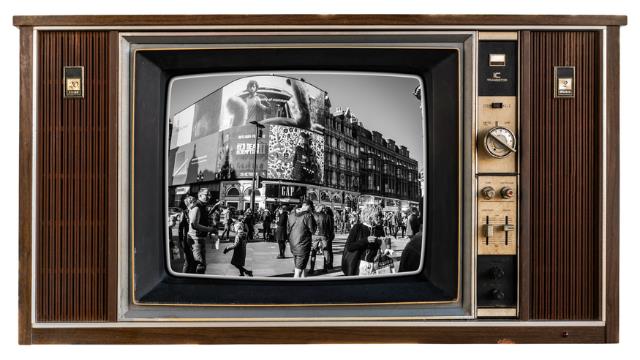 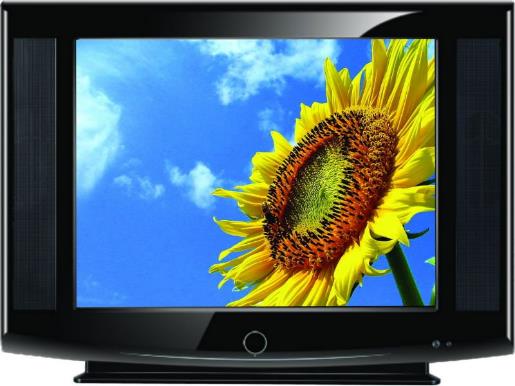 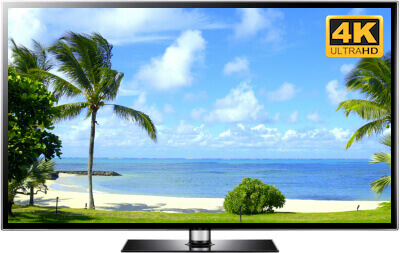 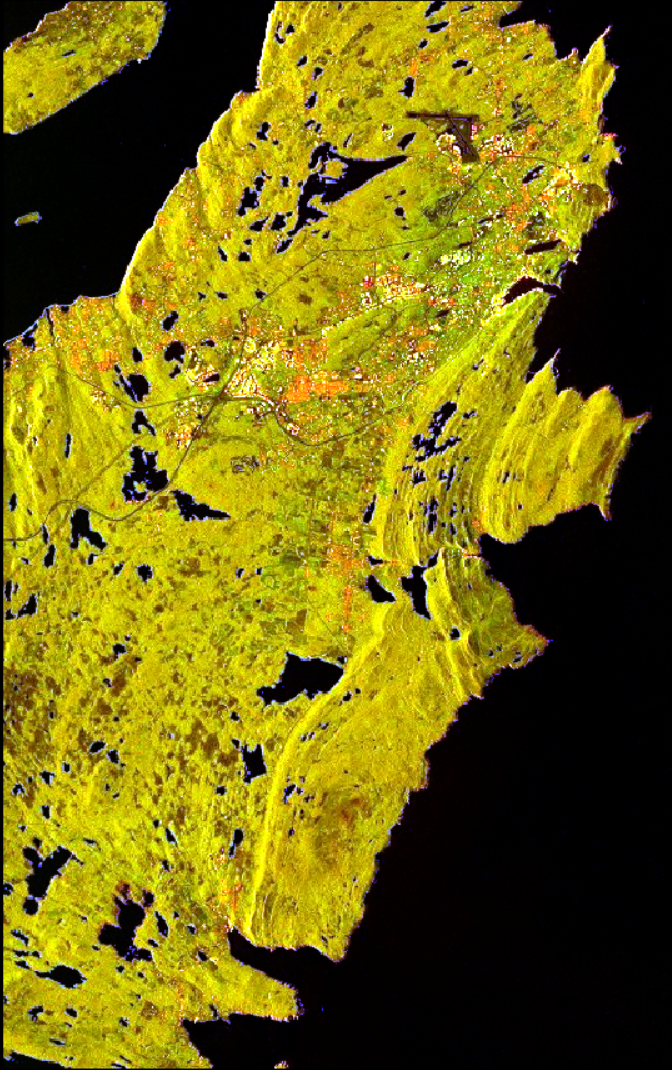 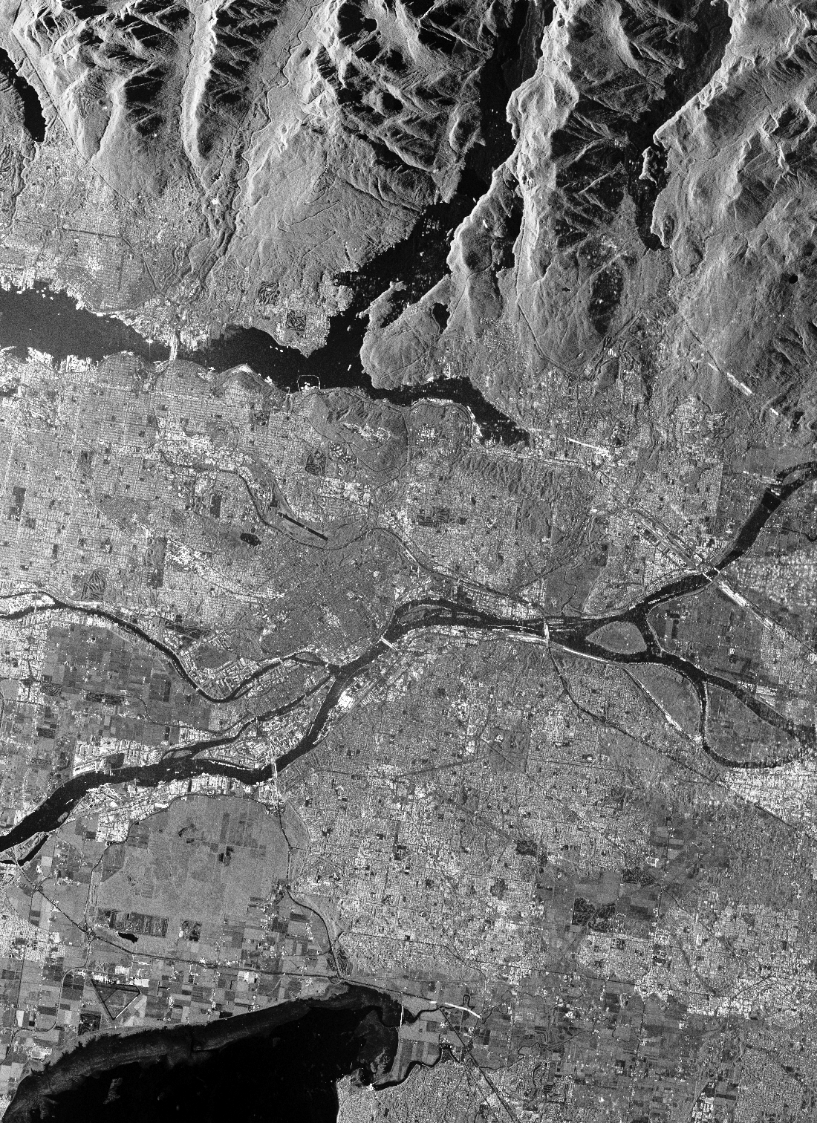 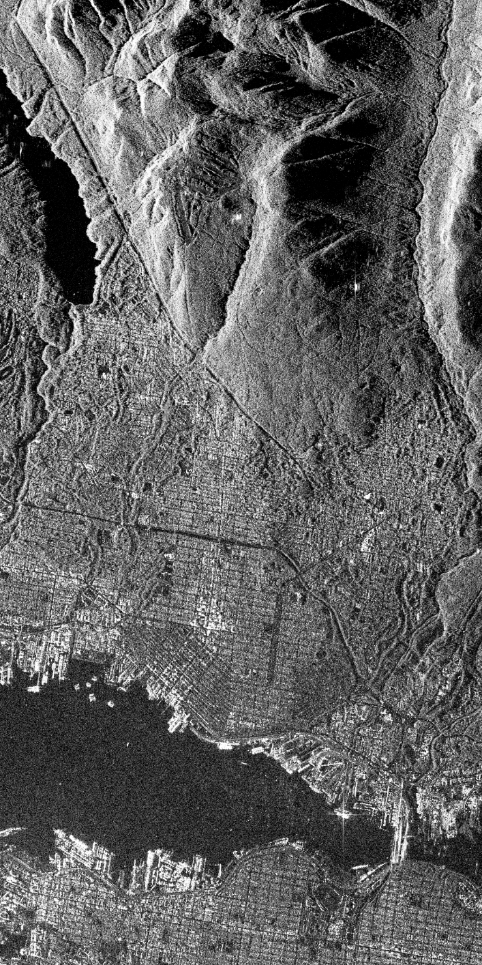 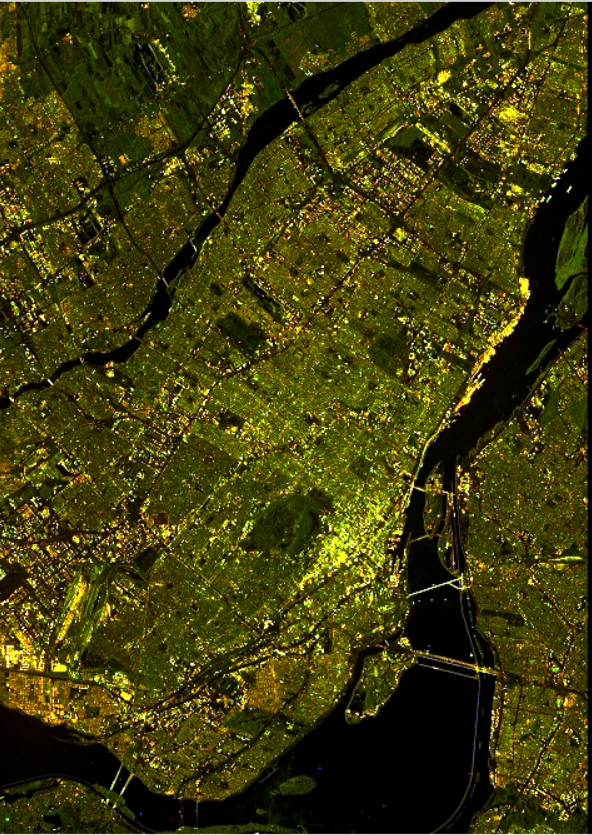 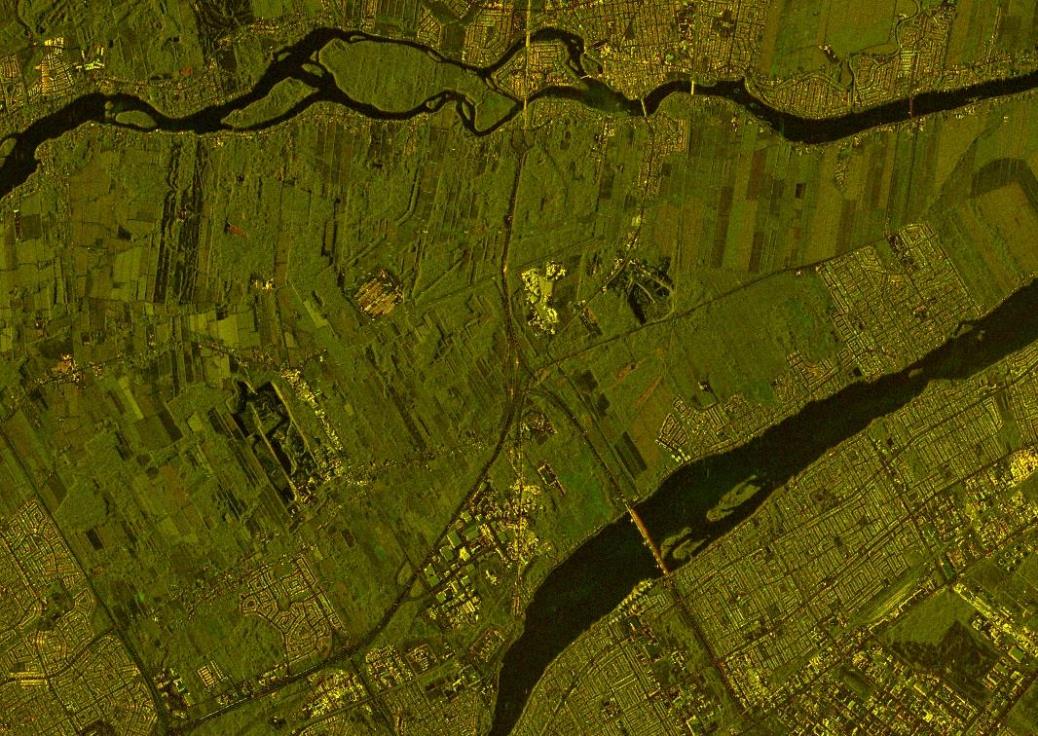 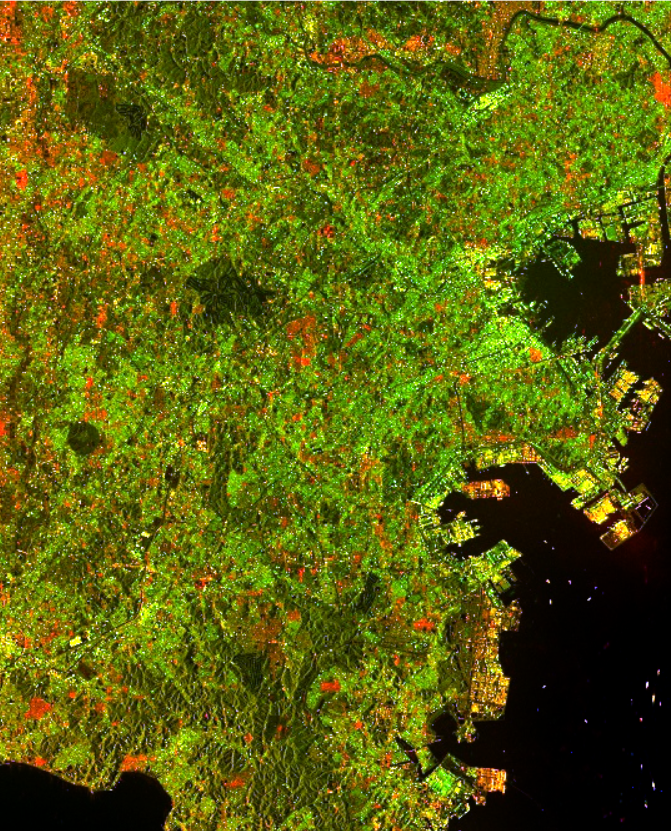 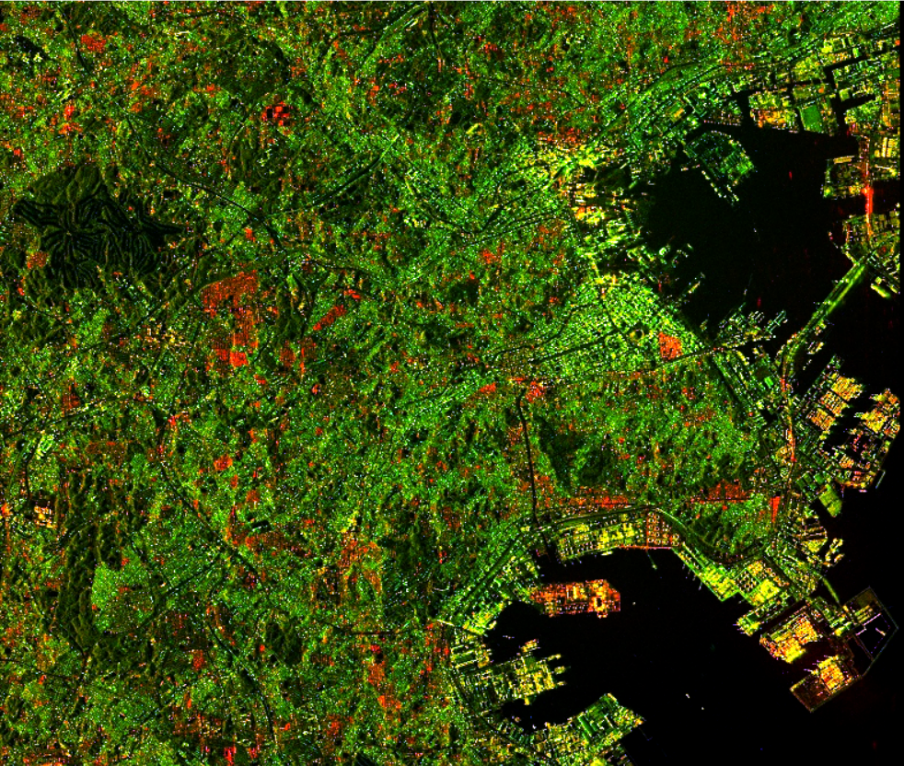 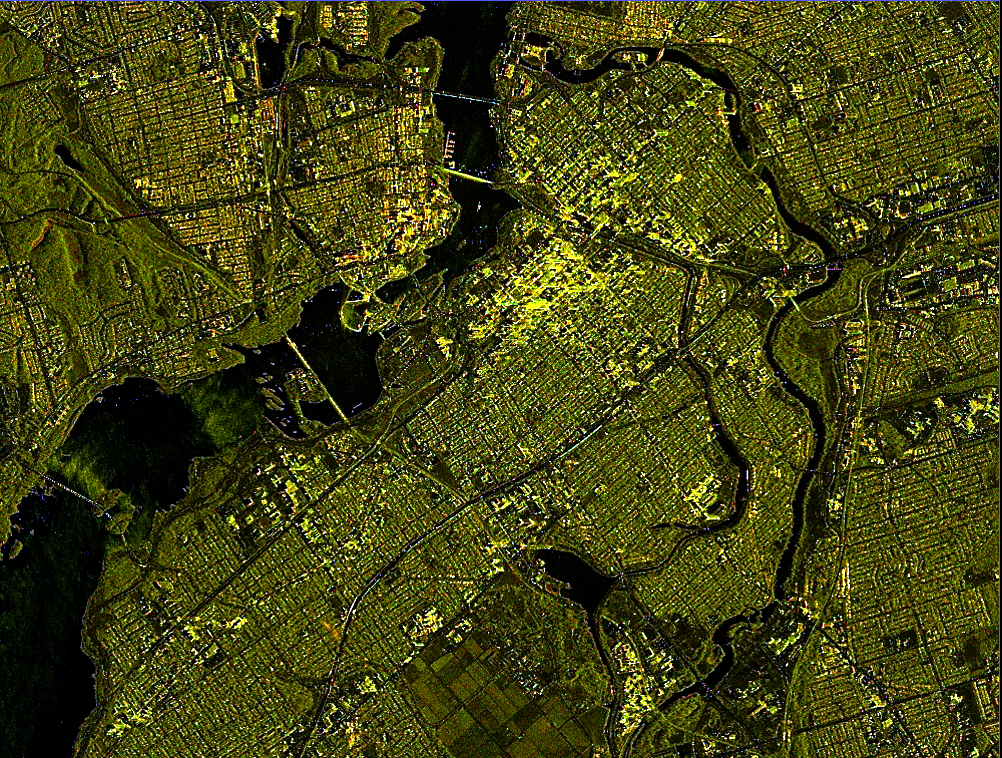 RCM SAR Imaging Modes
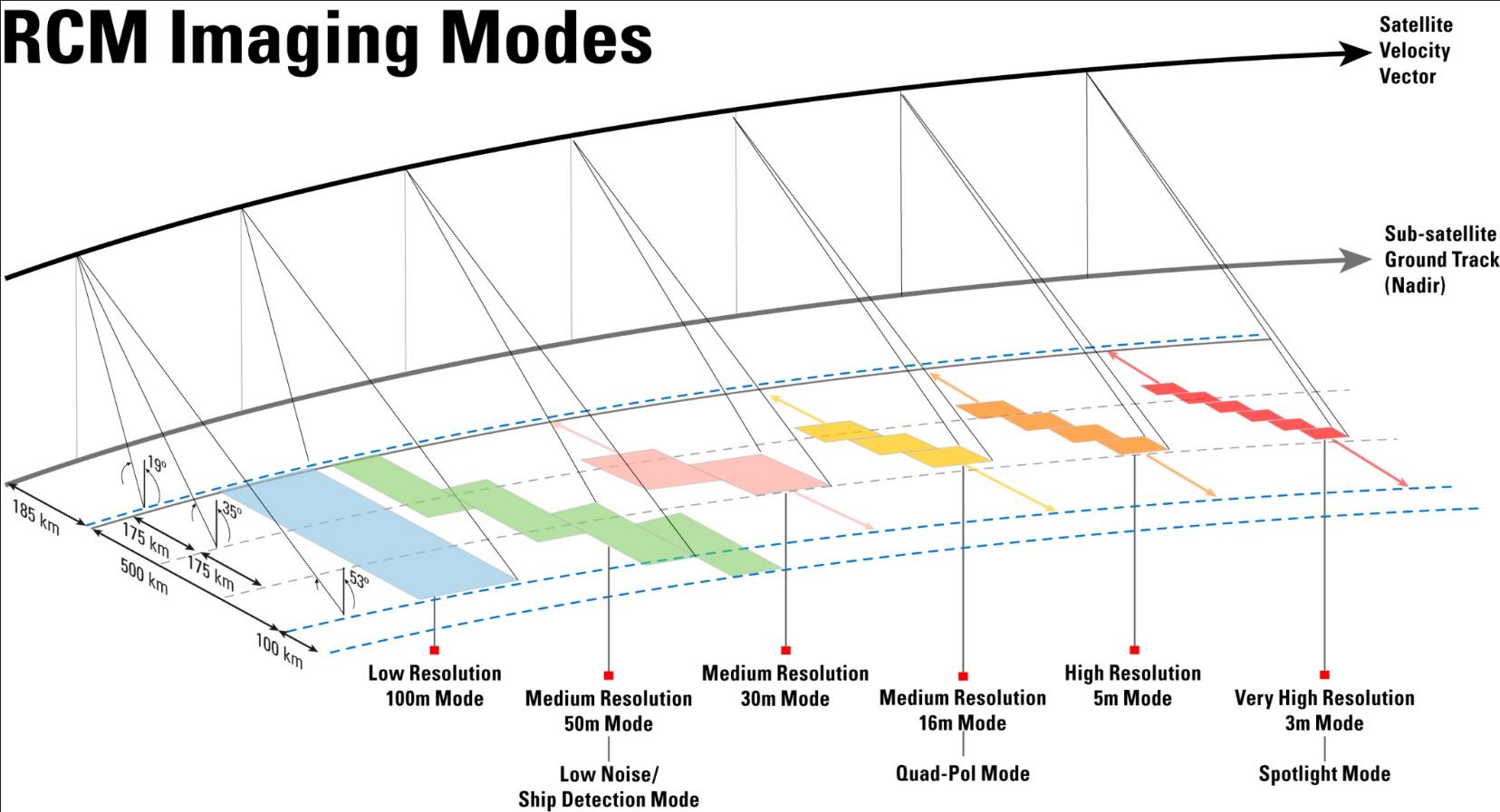 Evolution of RADARSAT Data usage by Government of Canada
50x
from R1 to RCM
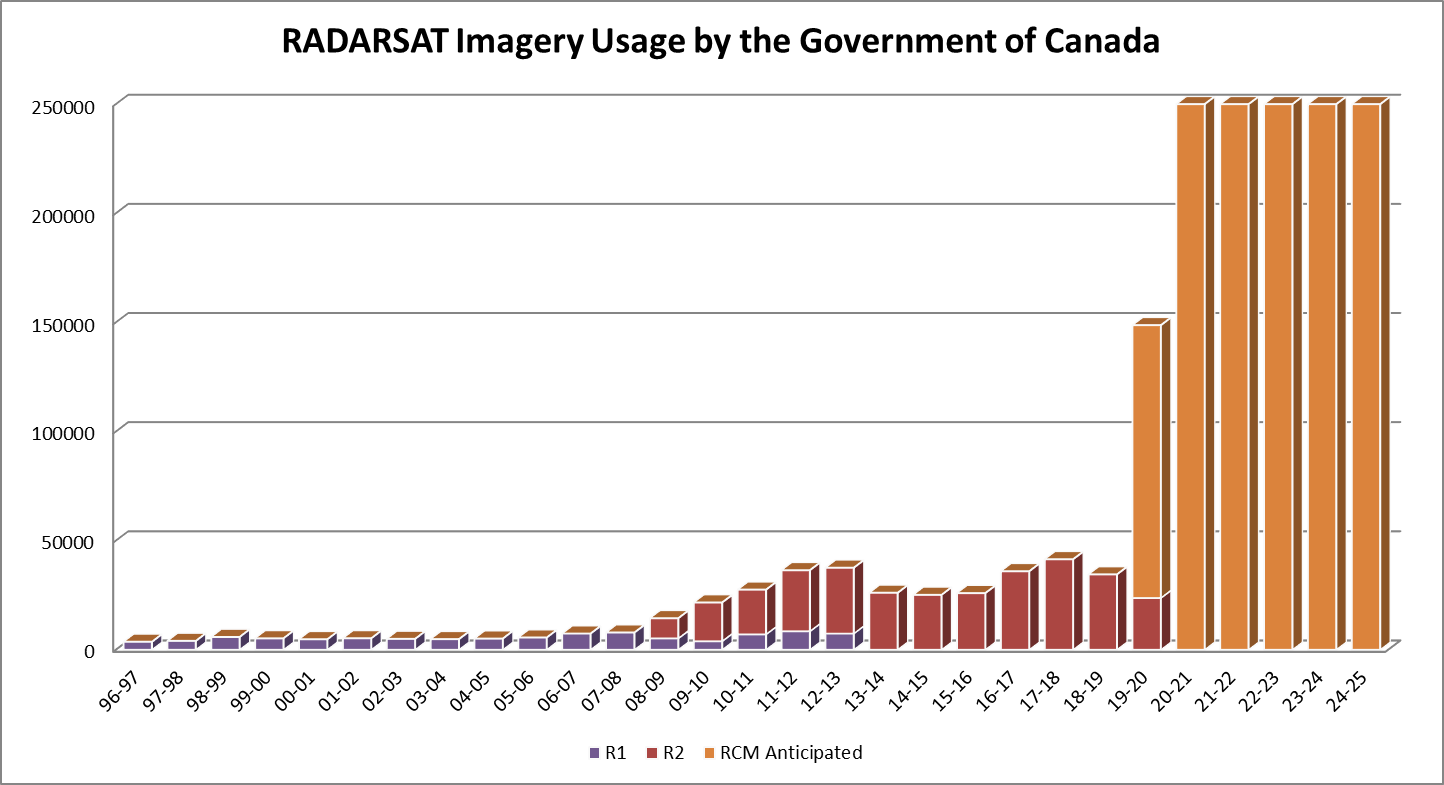 Images
5x 
from R1 to R2
GoC user departments currently forecast that they will use approximately 250,000 RCM images per year.
RCM Data Fully Integrated in Government of Canada Service Delivery
Ice
Oil
Winds
Ecosystem
Land
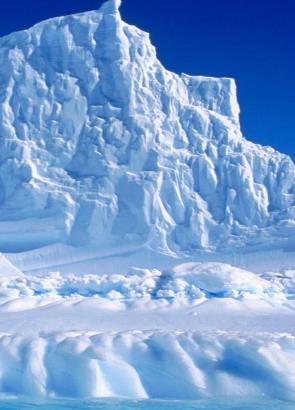 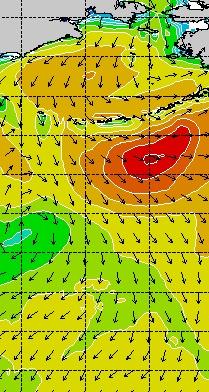 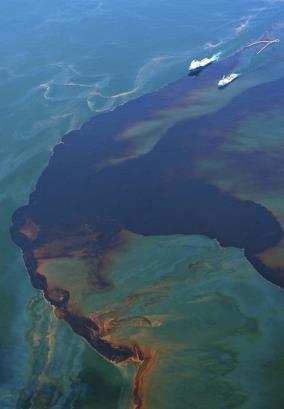 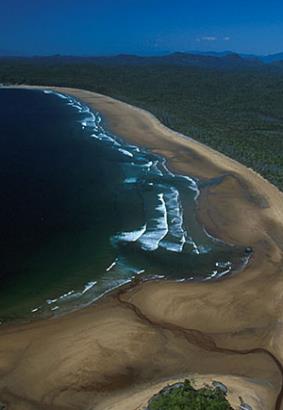 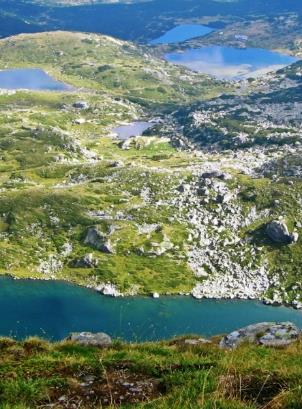 Integrated Satellite Tracking of Pollution (ISTOP)
Ice & Icebergs
Arctic Coastline
Land Surface  
& Water Extent
National SAR Winds
Ice data Assimilation
Wind Data Assimilation
Wetland monitoring
Ice Dynamics
Agriculture
Monitoring
Emergency
Products
R&D
Security & Defence
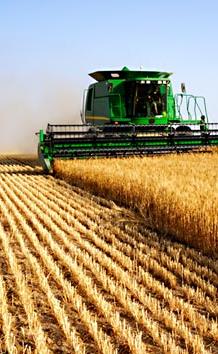 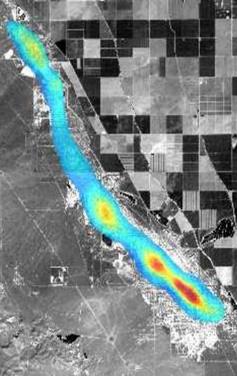 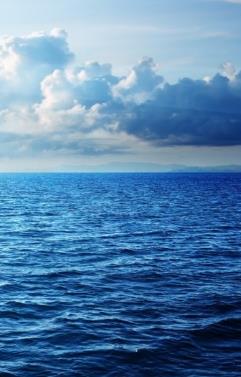 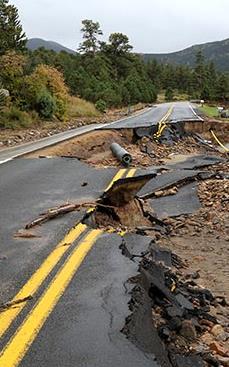 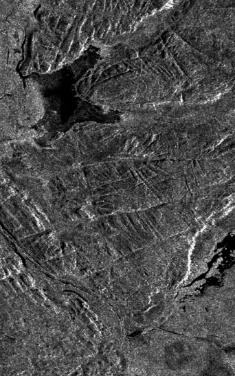 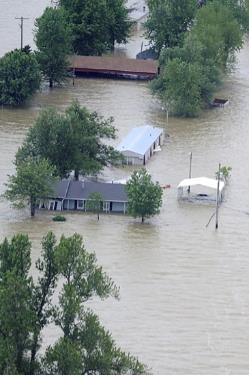 Crop Inventory
Ocean Features
INSAR

Hazards
Deformation
Infrastructure
Glacier
Emergency Geomatics Service
Value Added Products

Filtered Orthorectified
Pol. Decomp.
Compact Pol
CCD
Geohazards
Wetlands
Security & Defence
Maritime Surveillance
Soil Moisture
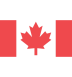 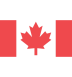 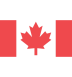 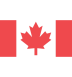 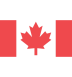 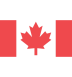 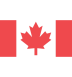 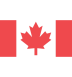 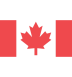 Agriculture and Agri-Foods
Canada
Public Safety
Canada
Natural Resources
Canada
Fisheries and Oceans
Canada
Public Health
Agency of Canada
Environment and 
Climate Change Canada
National 
Defence
Crown-Indigenous Relations and Northern Affairs Canada
Parks Canada
Land Surveillance
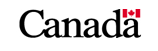 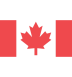 Transport Canada
RCM acquisitions will be planned to supply data required for Government of Canada (GoC) service delivery
Year-round coverage
RCM Standard Coverages
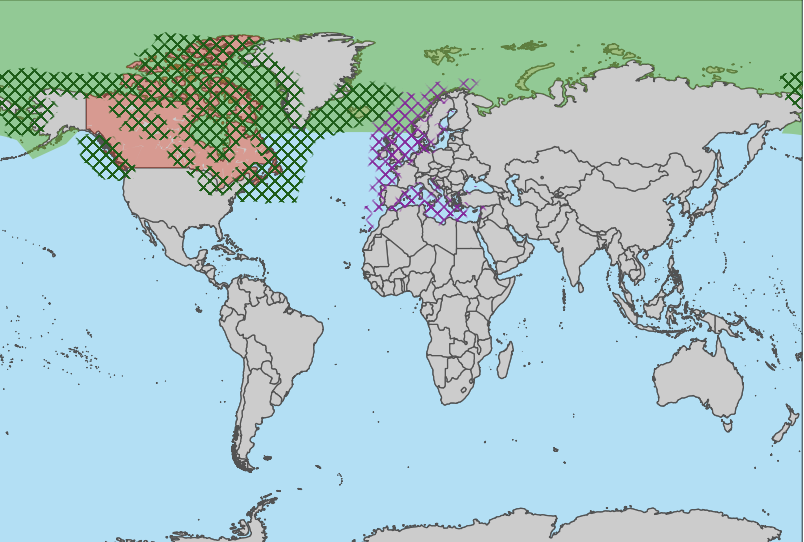 Med. Res. 50m - GRD
Dual Pol. - Avg. Daily
Med. Res. 50m - GRD Dual Pol. - Every 3 day
Med. Res. 30m - SLC 
Compact Pol. Weekly to Monthly
Ship Detection Mode - GRD
Single Pol. - Weekly
Generalized representation
Coverage may be changed without notice to meet requirements of the Government of Canada.
Domestic and global coverages that are exclusively for defence and security are not shown.
Seasonal coverage (growing season)
RCM Standard Coverages
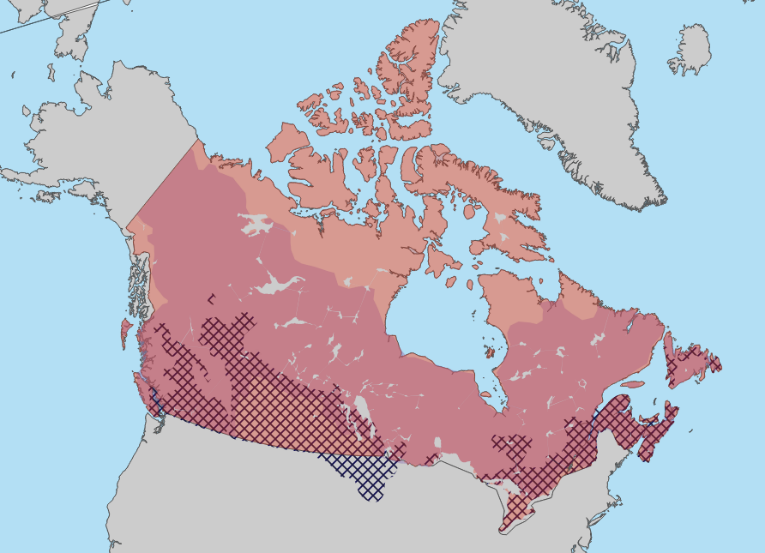 Med. Res. 16m – SLC-32 bit  Dual Pol. – Every 2 weeks
Med. Res. 16m – SLC-32 bit  Dual Pol. – Once a year
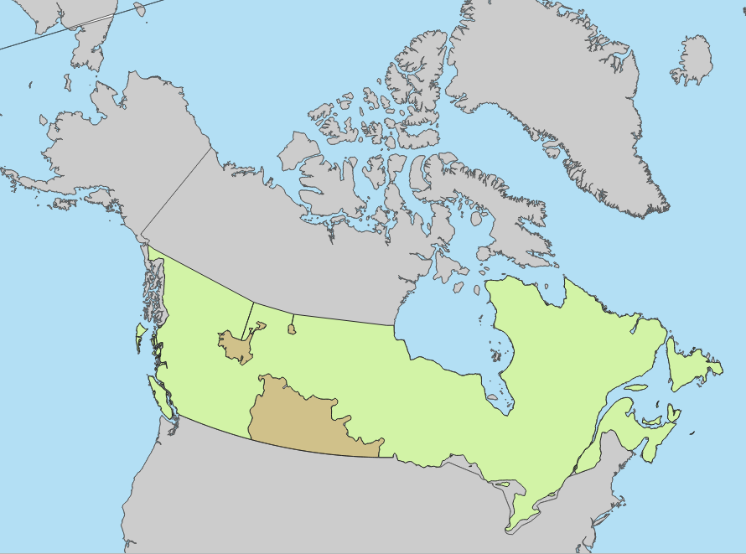 Med. Res. 30m – SLC – 16 bit
Compact Pol. - Weekly
Med. Res. 30m - SLC – 32 bit -> Monthly
Compact Pol.    - SLC – 16 bit -> Weekly
Med. Res. 30m – SLC (16 bit) -> Asc.+Des.
Compact Pol. – Weekly
Generalized representation
Coverage may be changed without notice to meet requirements of the Government of Canada.
Domestic and global coverages that are exclusively for defence and security are not shown.
Merci / Thank you


daniel.delisle@canada.ca